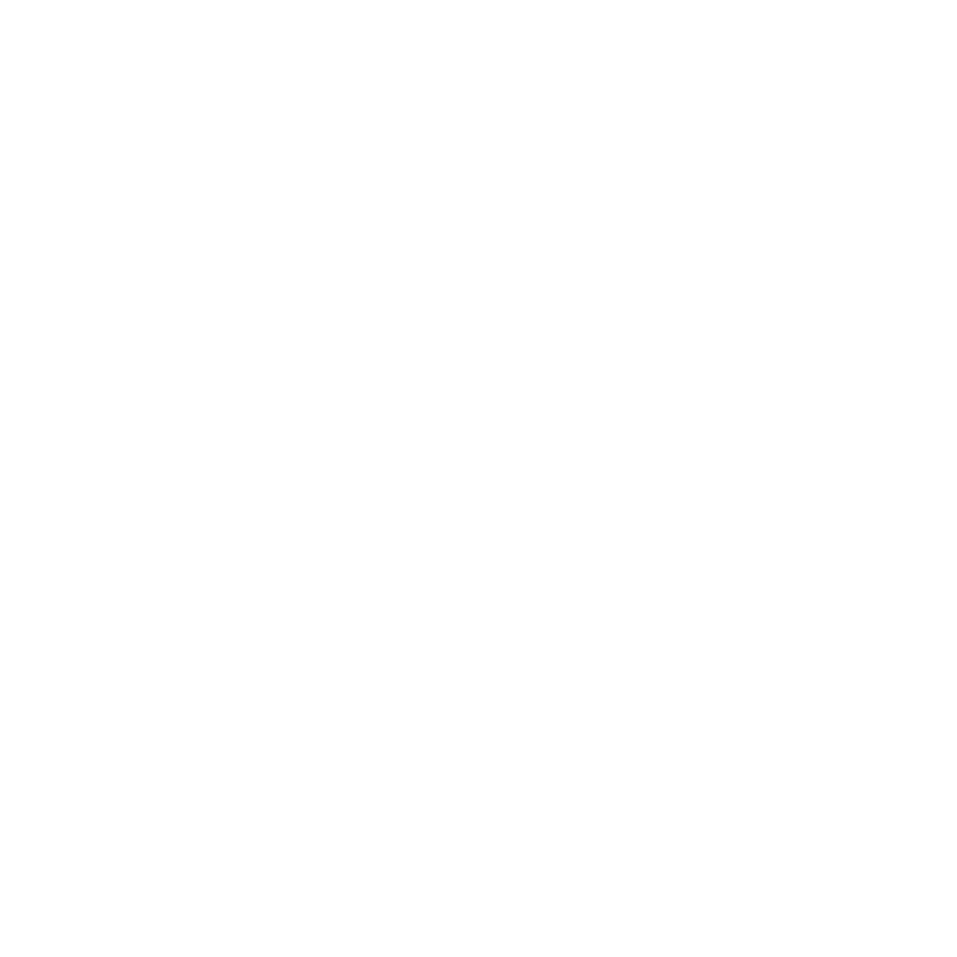 Resilience Planner
Sector
Entrepreneurship

Category 
Personal Development

Time Frame
4-6 Weeks
For Underrepresented Founders
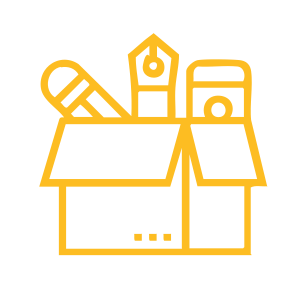 Learning Outcomes 

 Develop mental resilience to navigate the challenges of entrepreneurship.
Learn effective time management strategies for sustainable productivity.
Incorporate stress-relief techniques into daily business routines.
Improve work-life balance through structured planning.
Cultivate a habit of reflection and continuous improvement.
Materials Needed

Resilience planner template
Time-blocking worksheet
Guided journaling prompts
Meditation or mindfulness app recommendations
Productivity tracking tools
Description of the Activity

Participants will develop mental resilience and time management skills to sustain business success. The session covers setting achievable goals, using time-blocking for balance, and integrating stress-relief activities like journaling or meditation. Participants will reflect on progress through weekly reviews and discussions, ensuring long-term resilience and adaptability in their entrepreneurial journey.
Suitable for:.
Underrepresented startup founders 
Entrepreneurs
Business Professionals
Participant Instructions

Set daily and weekly business goals aligned with your priorities.
Use a time-blocking method to structure work and personal time.
Incorporate stress-relief activities such as journaling, meditation, or exercise.
Review progress weekly, identifying successes and areas for improvement.
Adjust your plans as needed to maintain productivity and resilience.
Share insights and challenges with peers for mutual support.
Facilitator’s Guidelines

Provide an overview of resilience and time management best practices.
Guide participants in setting structured yet flexible business goals.
Encourage the use of mindfulness and stress-relief techniques.
Offer strategies for balancing productivity with self-care.
Provide feedback on time-blocking methods and progress tracking.
Debrief and Assessment 

What challenges did you face in maintaining a structured schedule?
How did time-blocking impact your productivity and well-being?
What stress-relief activities worked best for you?
How confident do you feel in managing business stress long-term?
What adjustments will you make to improve resilience and efficiency?
Background readings 
on this Resilience 
Planner

 "Atomic Habits" by James Clear
"Essentialism: The Disciplined Pursuit of Less" by Greg McKeown
"The 5 AM Club" by Robin Sharma 
Mindfulness and productivity resources for entrepreneurs
Step-By-Step:

Set daily and weekly business goals.
Use a time-blocking method for work/life balance.
Incorporate stress-relief activities (e.g., journaling, meditation).
Review and adjust plans weekly based on outcomes.
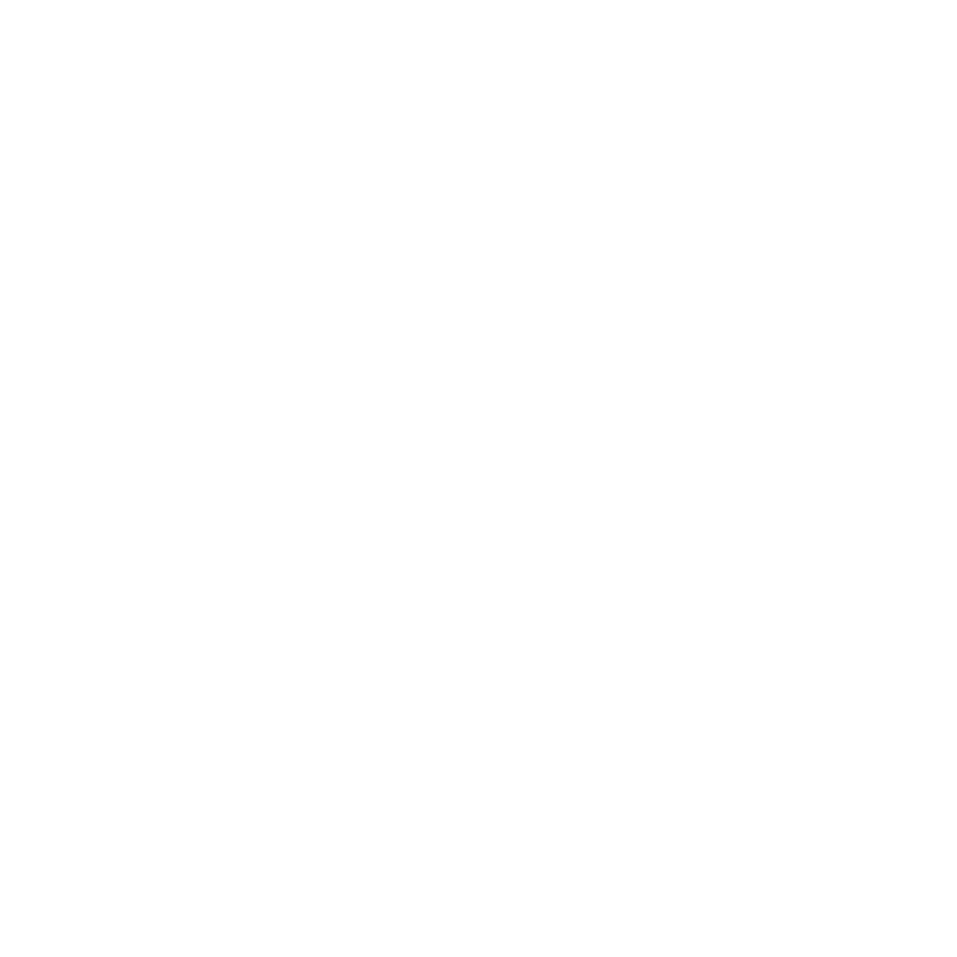 What it does?.

Builds mental resilience and time management skills.
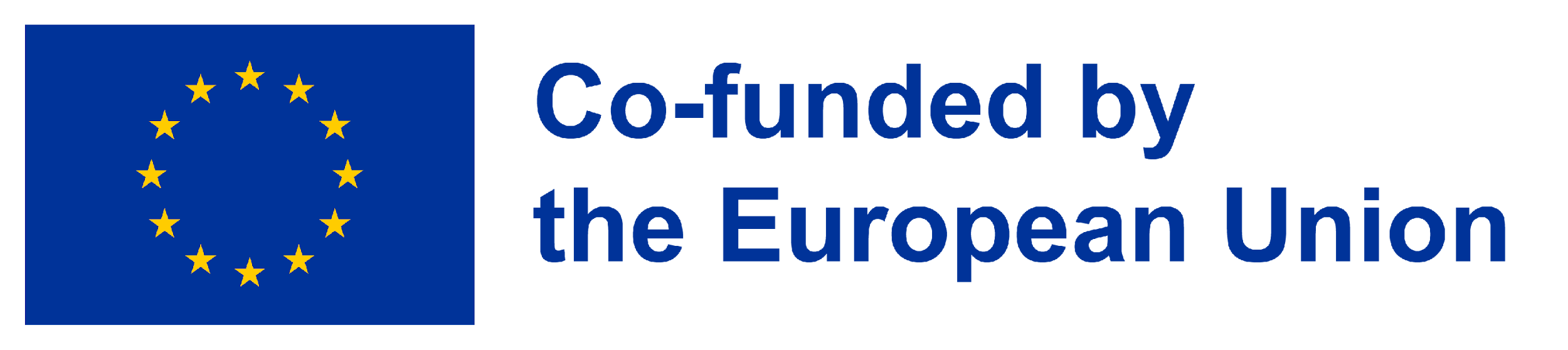 This project has been funded with support from the European Commission. The author is solely responsible for this publication (communication) and the Commission accepts no responsibility for any use may be made of the information contained therein. In compliance of the new GDPR framework, please note that the Partnership will only process your personal data in the sole interest and purpose of the project and without any prejudice to your rights.